Clinical Research Working Group
Todd Brown, Ann Kurth
Co-Chairs
Our Purview
Purpose:  To identify the most important clinical research questions in HIV comorbidities over the next 10 years 
Identity:  Clinical Trials, Deep Human Phenotyping, Translational/Physiologic Human Studies
Overlap: 
Epidemiology      -Basic Science
Syndemics           - Implementation Science
[Speaker Notes: The most common comorbidities vary depending cohort factors such as age and geographic region, 5,8,9 but include hypertension, hyperlipidemia, cardiovascular disease, cancers, diabetes, chronic liver disease, kidney disease, decreased bone mineral density and chronic lung diseases, mental health and substance use disorders.3,6,7,10-12]
Who We Are
[Speaker Notes: The most common comorbidities vary depending cohort factors such as age and geographic region, 5,8,9 but include hypertension, hyperlipidemia, cardiovascular disease, cancers, diabetes, chronic liver disease, kidney disease, decreased bone mineral density and chronic lung diseases, mental health and substance use disorders.3,6,7,10-12]
Draft Topics
Comorbidity management in HIV (e.g, CVD, DM, COPD, Cancer):  Should it be the same as the general population?  
Prevention studies in HIV to reduce comorbidity burden , i.e. tobacco cessation for cancer, Exercise for cardiometabolic risk 
Disparities based on sex, age, gender, race, sexual orientation, and race: How to address in clinical trials?  
Social determinants of health, Behavioral factors  & their impact on Comorbidity Management
Incorporating patient-centered outcomes in clinical trials 
Imaging and biomarker outcomes as surrogates in clinical trials
Obesity in PLWH
Comorbidities in PLWH from Pediatrics to Geriatrics:  Clinical Trials Across the Lifespan
Priority Topics
Topic 1: Prevention studies in HIV to reduce comorbidity burden, including screening (anal, cervical cancer; tobacco use; cardiometabolic risk; mental health) and interventions, in a secondary prevention framework across the lifespan, including to reduce comorbidity burden in aging populations.
Topic 2: Comorbidity management in HIV (e.g, CVD, DM, COPD, Cancer, Asthma, mental health):  Should it be the same as the general population, or tailored?  (Cover all relevant key co-morbidities).
Topic 3: Incorporating patient-centered input and outcomes (symptom management including for pain), as well as innovative imaging and biomarker outcomes as surrogates, in clinical trials. 
In all of the above topical areas we will address and interweave issues of disparities based on sex, age, race, gender, and sexual orientation
Topic 1: Prevention as Treatment (PasT): Clinical and Translational Studies to Prevent Comorbidities in People with HIV
Clinical Research Working Group 
Allison Agwu (lead) + Marcia Holstad + David Metzger + Bob Remien + Lauren Taylor
NIH Comorbidities Conference 
September 19, 2019
Why do we need to think about prevention?
Life expectancy  with effective ART
Non-HIV associated comorbidities developing in HIV+ Individuals
cardiovascular disease, metabolic dysfunction, organ (e.g,. liver, kidney, neurocognitive, mental health) dysfunction, non-AIDS defining cancers
HIV+ individuals have  risk factors
Modifiable (e.g., tobacco, substance use, poverty, diet)
Non-modifiable risk factors (race/ethnicity, family history) common compounding the risk  
Preventative strategies (e.g., aspirin, statins) routinely employed among HIV-; not routinely for HIV+ adults  
Impact of inflammation and accelerated aging along the life course from children to elderly
Individuals who acquired HIV in the first decades of life, concern for higher rates of co-morbidities with age
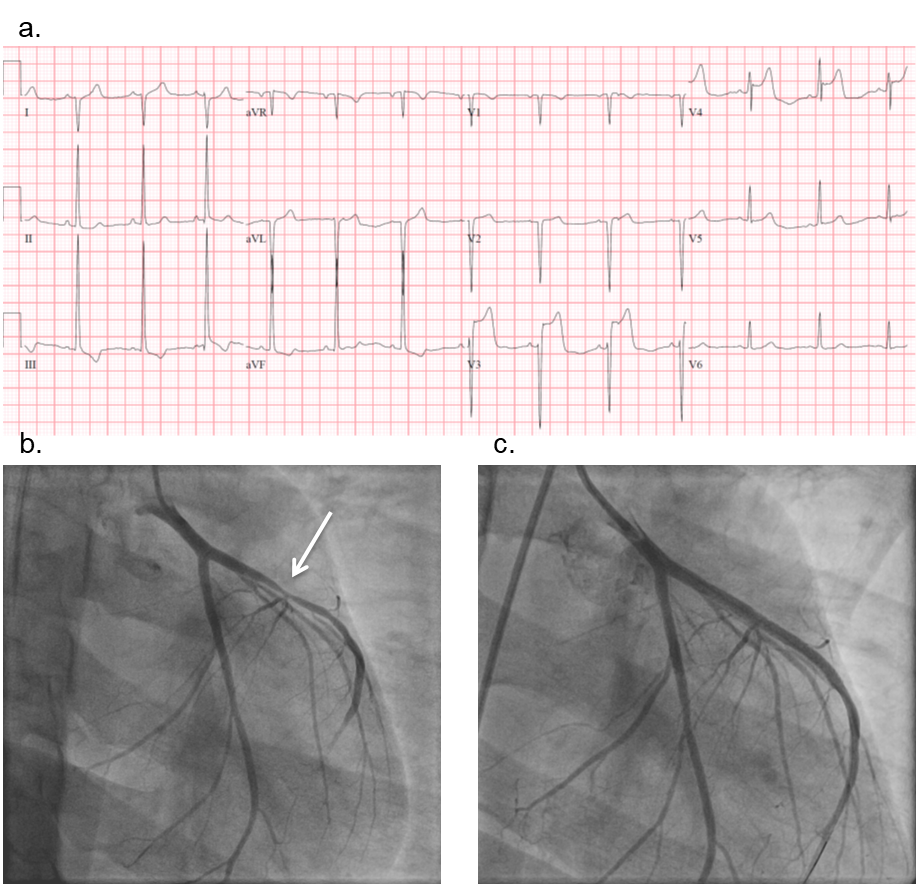 Griffith OFID 2018
What are the remaining key research questions in the area of HIV comorbidity prevention?
1) What are the best ways to screen for, identify, and prevent comorbidities in research and clinical settings for both the United States (US) and resource-limited countries? 
2) What are the high priority screening and prevention guidelines (across the age spectrum) that need to incorporate HIV as an additional risk factor? 
3) Are there high priority prevention strategies that need to be employed or targeted in individuals with HIV across the age spectrum? 
4) Are standard prevention strategies (e.g., diet and exercise) as effective in HIV+ individuals? 
5) Are there modeling strategies that can assist in delineating the risk, benefit, and cost-savings implementing screening and prevention strategies among people with HIV?
Panel Members
BRIEF PANEL DISCUSSION
Questions for panelists
What are the most critical research studies needed to address 	prevention among individuals with HIV? United States? Resource-limited 	countries? 

2) 	What is the major barrier to research studies addressing prevention 	strategies for comorbidities among individuals with HIV?
Take home message
Urgent need to evaluate preventive medicine practices to assure that HIV is considered a potential risk factor for  risk of development of comorbidities and if yes, to evaluate best practices for prevention, early screening, detection, and treatment, to optimally prevent or mitigate disease in this population across the life spectrum. 
Need clinical research studies and interventions.
Topic 2: Comorbidity Management in HIV: Should it be the same as the general population or tailored?
Kristina Crothers, Kristine Erlandson, Priscilla Hsue, Lauren Patton, and Emmanuel Thomas 
for the HIV Action Workshop, Clinical Research Work Group
Increasing prevalence of multimorbidity and polypharmacy in aging PLWH
Multi-morbidity, the concomitant presence of 2 or more comorbid diseases, impacts approximately 25-50% of older PLWH
Treatment of multimorbidity is often accompanied by polypharmacy, or use of 5 or more medications
Excluding ART medications, 25% or more of PLWH experience polypharmacy
[Speaker Notes: The most common comorbidities vary depending cohort factors such as age and geographic region, 5,8,9 but include hypertension, hyperlipidemia, cardiovascular disease, cancers, diabetes, chronic liver disease, kidney disease, decreased bone mineral density and chronic lung diseases, mental health and substance use disorders.3,6,7,10-12]
Potential mechanisms for comorbidities: Are they different in PLWH and what is the role of HIV?
Differences in pathogenesis can confer differential benefits and harms of standard therapies for comorbidities
Chronic inflammation, immune activation and T-cell dysfunction
HIV treatment
Co-infections 
Aging and cellular senescence 
Differences in social-behavioral factors can also contribute
Social determinants of health, health behaviors, and socioeconomic disparities
Access to care or disparities in care due to gender, race, ethnicity and sexual orientation
Limited data on optimal treatment and management of comorbidities in PLWH
Are standard pharmacologic treatments and management strategies accepted in clinical practice for comorbidities in HIV-uninfected individuals as effective or do they require modification in PLWH?
Favors Standard Treatment
Against Standard Treatment
Greater potential harms/side effects
Lack of evidence on efficacy, effectiveness
Efficacy / effectiveness
Availability, approved indications
[Speaker Notes: Most clinical practice guidelines address single diseases, exclude PLWH, and often even older uninfected adults, 
and are based on data from clinical trials that exclude those with multimorbidity.]
Limited capacity of health care system to care for aging PLWH, particularly with multimorbidity
Fragmentation of care as complexity increases, referrals to subspecialties
Patient safety may be compromised, outcomes worse, health care costs higher 
Greater support and payor reimbursement for coordination of care as well as novel health care delivery models are needed
HIV can serve as a model of accelerated aging that can be applied to the general population to inform management of comorbidities and innovative paradigms of care for patients with multimorbidity
Optimizing Treatment, Improving Outcomes and Minimizing Harms
How should clinical practice guidelines and standards of care for different comorbidities be tailored to PLWH, including those with multimorbidity? 
How do interventions aimed at decreasing inflammation and immune activation in PLWH impact risk and progression of individual comorbidities as well as multimorbidity?
How should treatment of comorbidities be prioritized amongst PLWH who have multimorbidity? Should frailty and measures of physical function be used to prioritize and tailor therapies?
Discussion
Topic 3: Patient Reported Outcomes and Biomarkers
Definitions

Integral PRO and biomarkers may serve as part of an intervention or be used to guide eligibility criteria, stratification, monitoring, and serve as endpoints. 

Integrated PRO and biomarkers may be incorporated to test hypothesis testing, and to support clinical outcomes.

Exploratory PRO and biomarkers may be incorporated for assay development or development of hypotheses
Panel Members
PRO and Biomarker Panel Members
Patient Reported Outcomes and Biomarkers
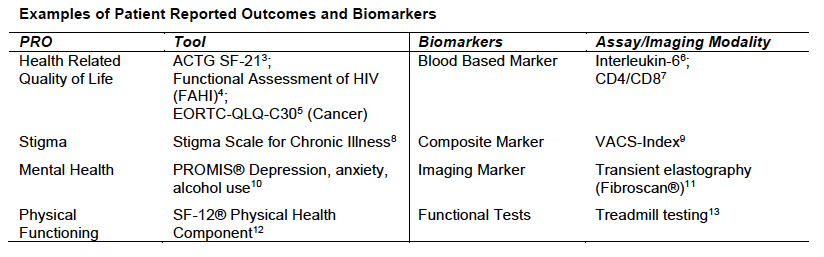 Observational Study
Cancer
Cardiovascular disease
Population living with HIV
(+/-controls)
Co-infection
Lung Disease
Mental Health
Etiologic Agents
Risk Factors
Pathogenic Processes
Metabolic disease
Musculoskelatal
Neurologic Disease
Clinical trial
Primary Outcome
Subpopulation of Population living with HIV
Secondary Outcomes
Controlled 
Intervention 
(Exposure)
Exploratory Outcome
Questions
What questions about comorbidities in PLWH are best addressed through PRO and biomarkers studies?

How can biomarkers and PRO be used to evaluate the effect of HIV on an aging processes?

What technologies facilitate efficient assessment of existing data as well as new PRO and biomarkers?